Развивающие игры
«Игралочка  –  развивалочка»
Наши занятия проходят в игровой форме, что вызывает у детей живой интерес; используются сюрпризные моменты. Игры начинаются с пальчиковой гимнастики, что развивает мелкую моторику и способствует развитию  речи. Основную часть занятия занимают игры с  современными дидактическими пособиями: палочками Кюизенера, блоками Дьенеша, развивающими играми Никитина.
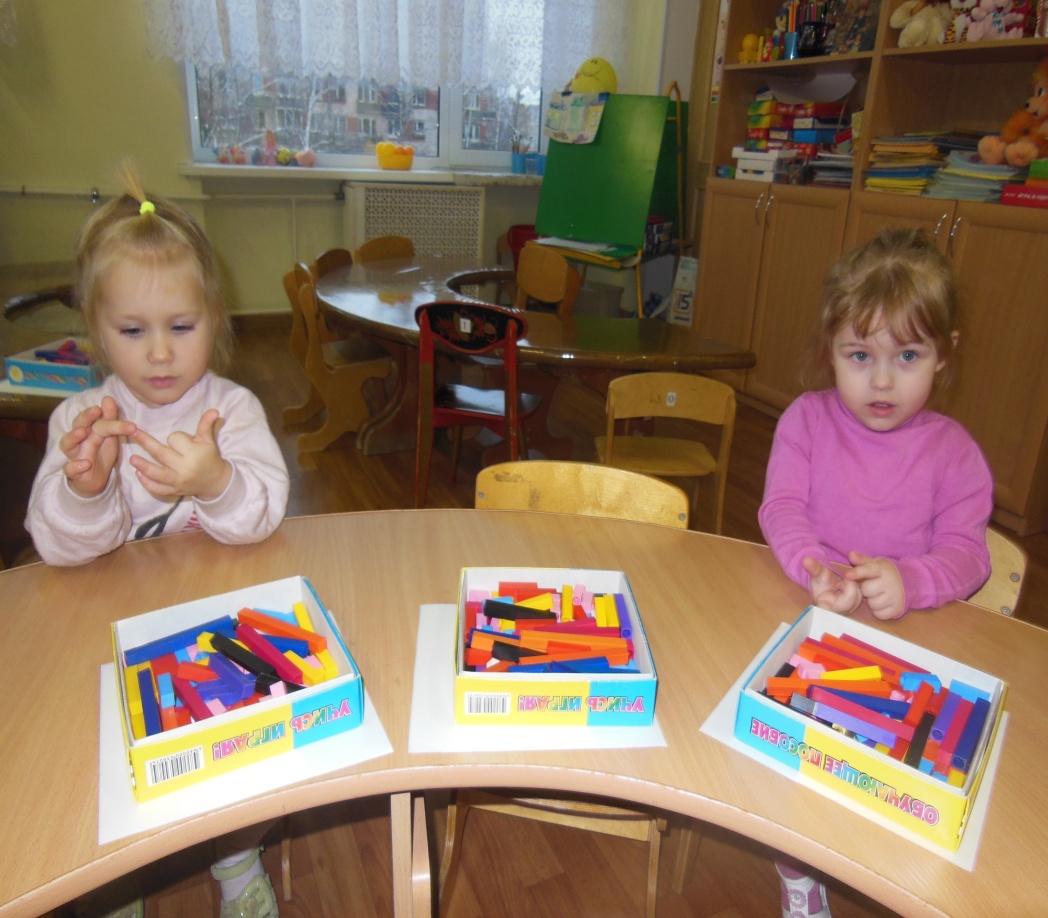 Игры с палочками Кюизенера развивают у детей психические процессы: восприятие, мышление ( анализ, синтез, классификация, сравнение, логические действия, кодирование и декодирование), зрительную и слуховую память, внимание, воображение, речь.
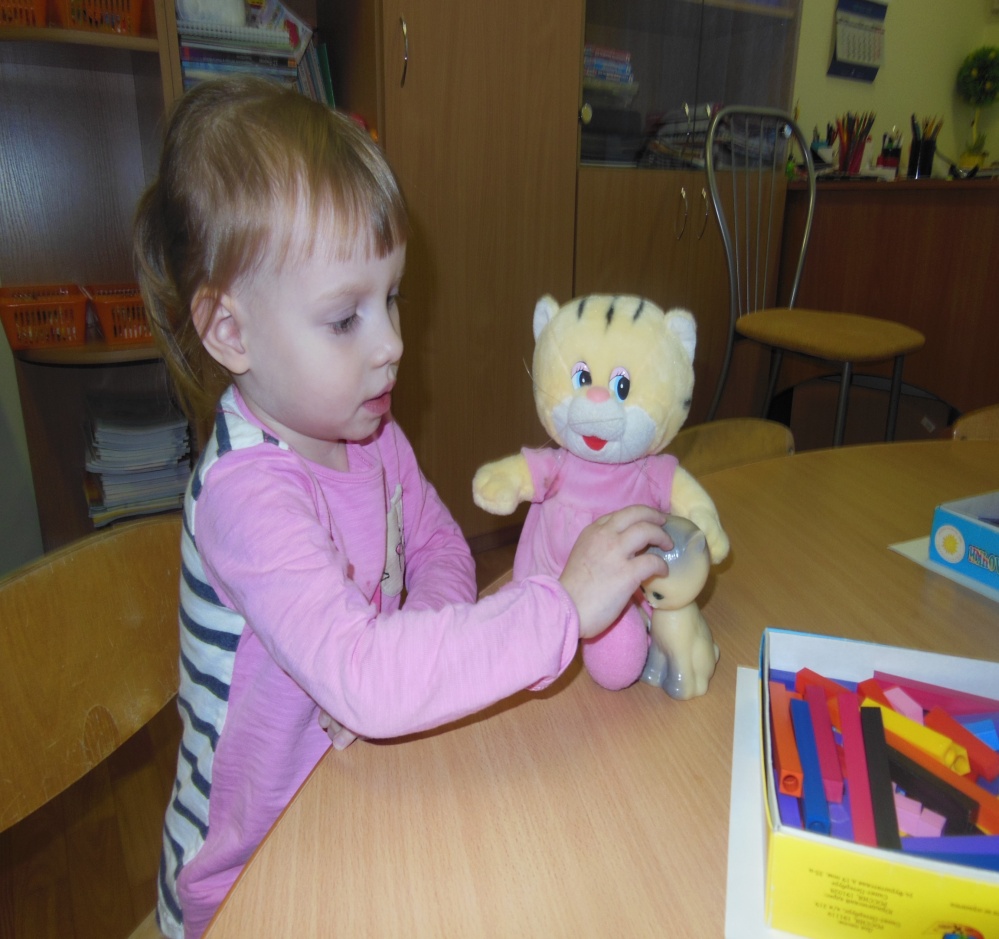 Во время занимательных игр и заданий дети знакомятся с числом, величиной, геометрическими фигурами; упражняются в ориентировке в пространстве.
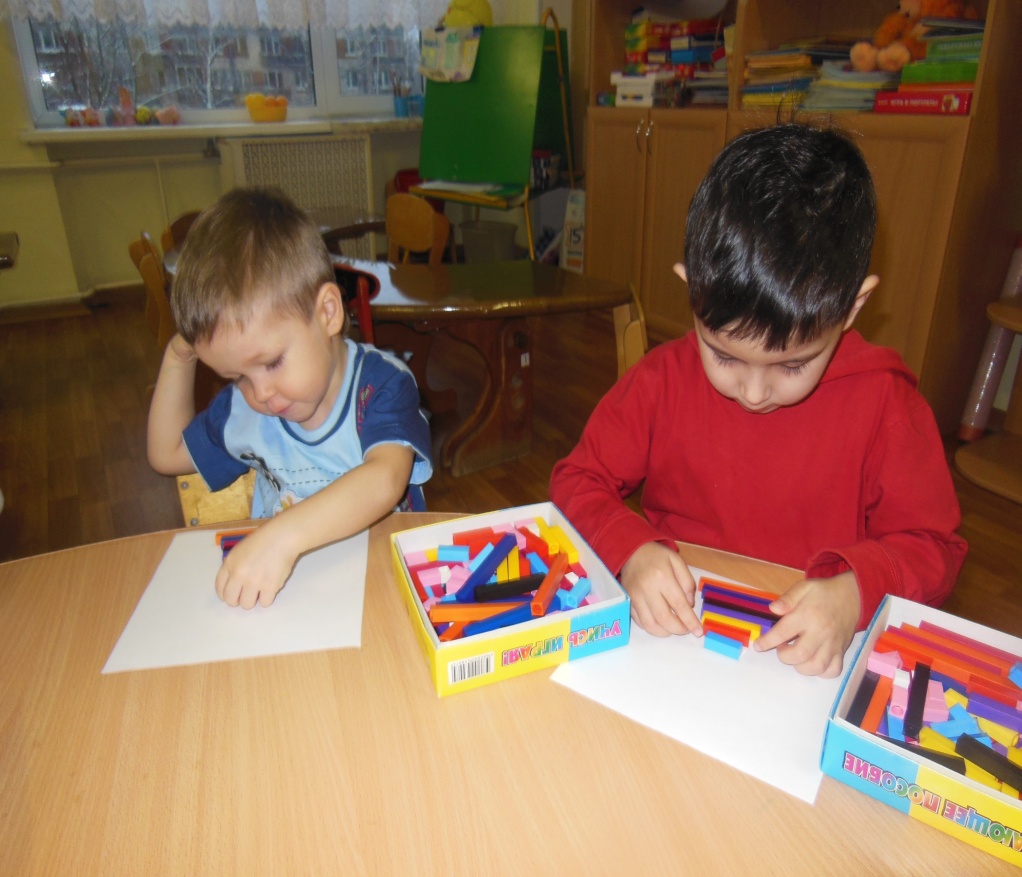 Игры с «Логическими блоками» Дьенеша развивают у детей мыслительные умения 
(умение сравнивать, анализировать, классифицировать и т.д.); развивает память, внимание и воображение, творческие способности.
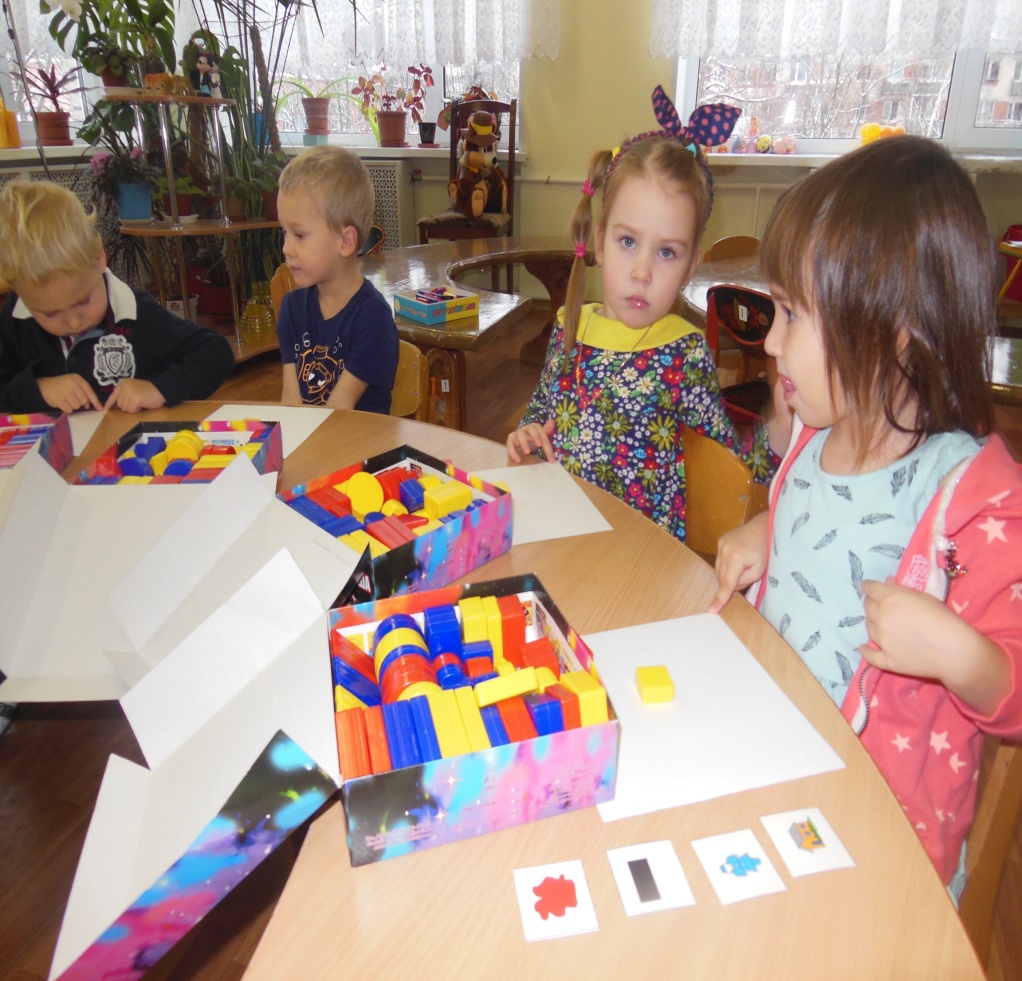 Также на занятиях используются развивающие настольные игры: 
«Четвёртый лишний», «Логические таблицы», «Ералаш», 
игры со счётными палочками и другие.
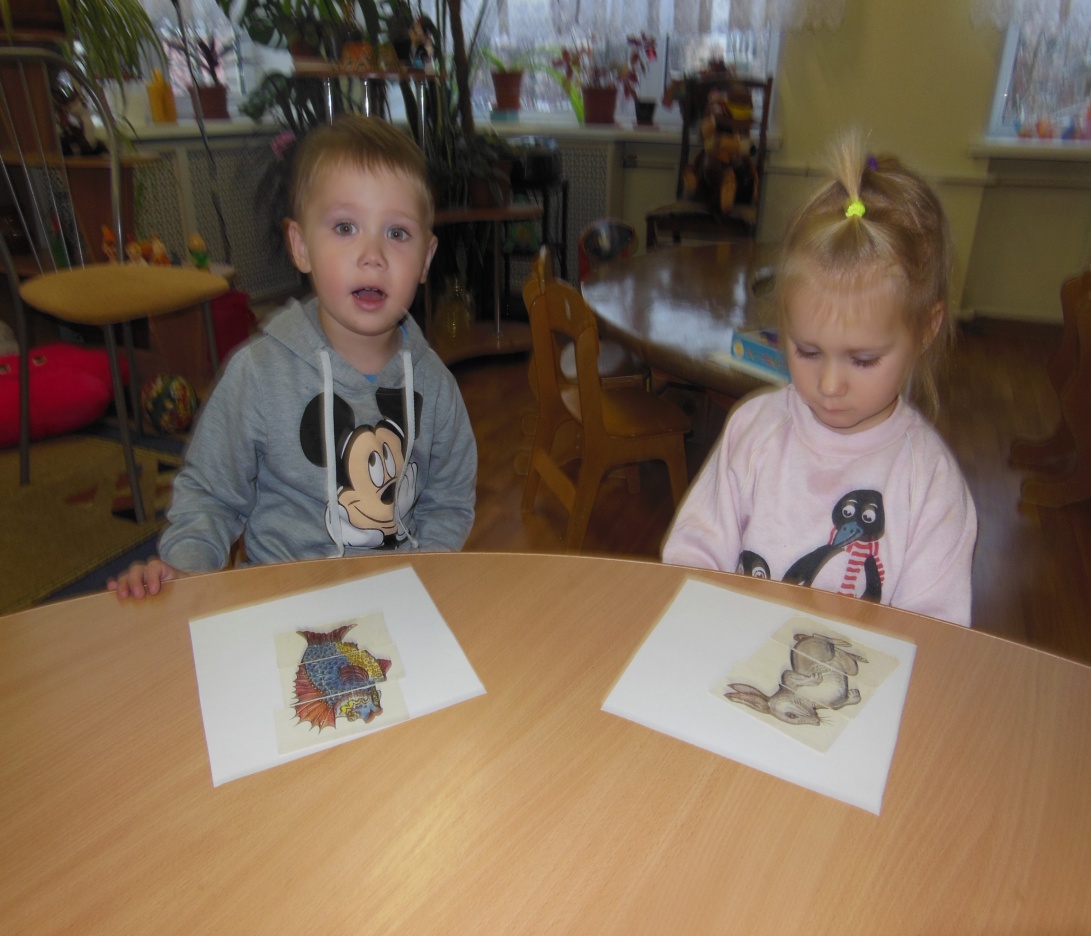 Они способствуют развитию зрительного восприятия, логического мышления , речи, памяти и внимания.
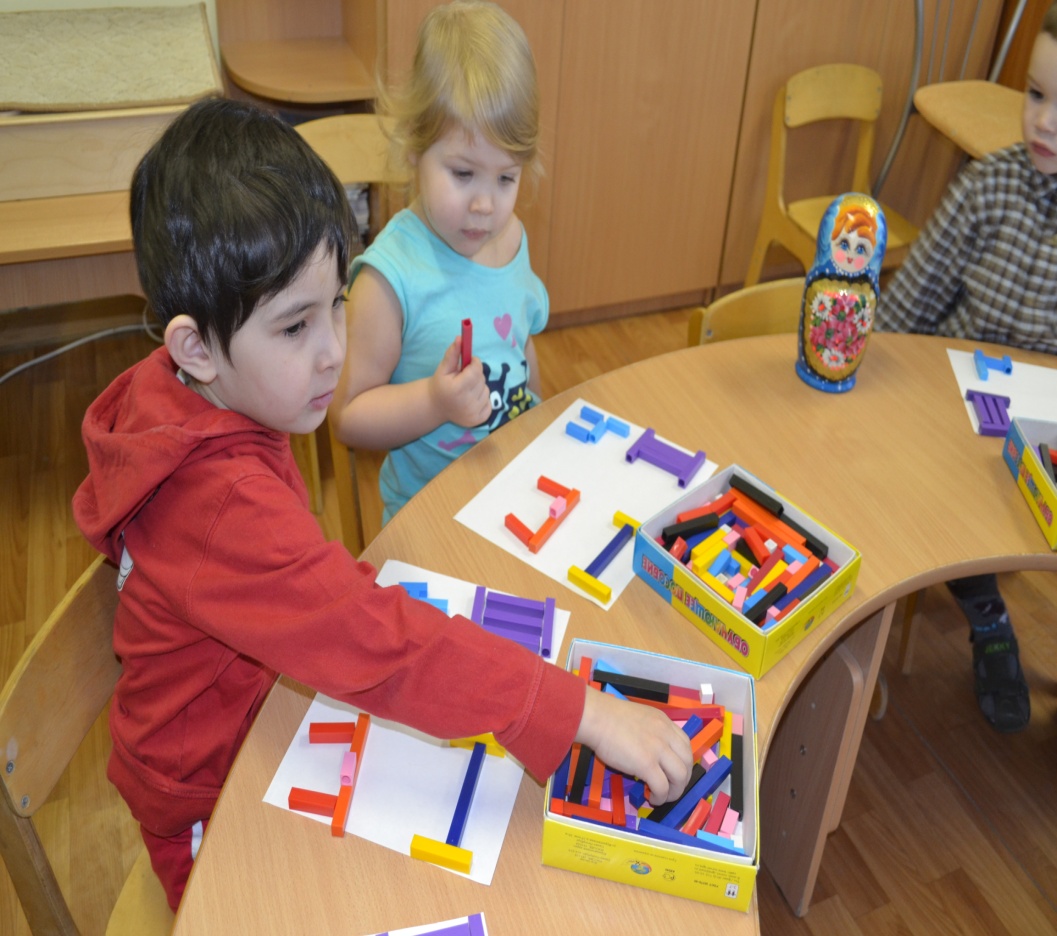 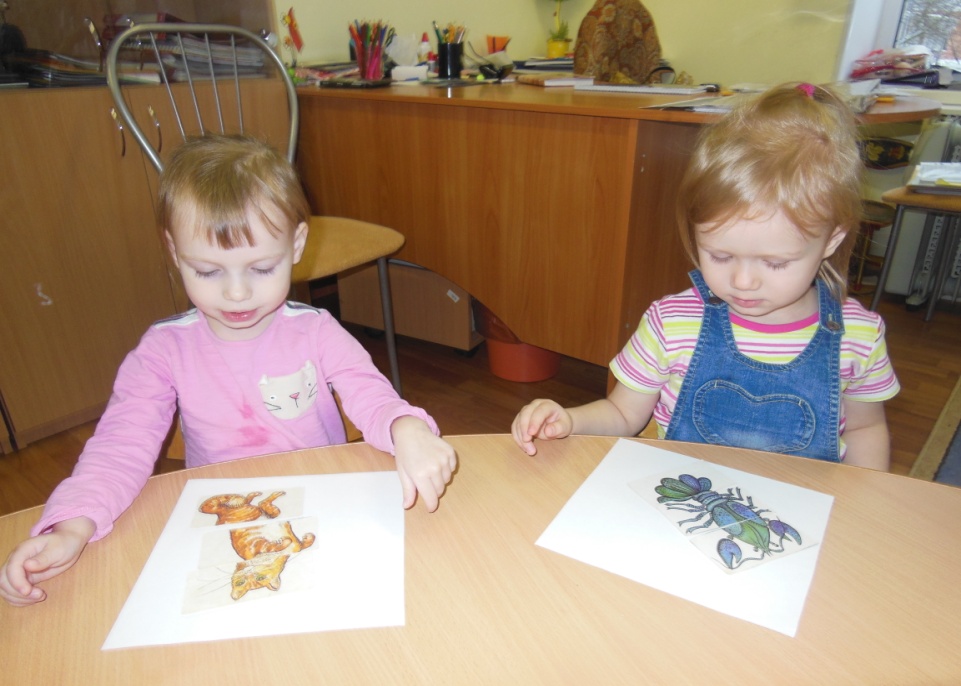 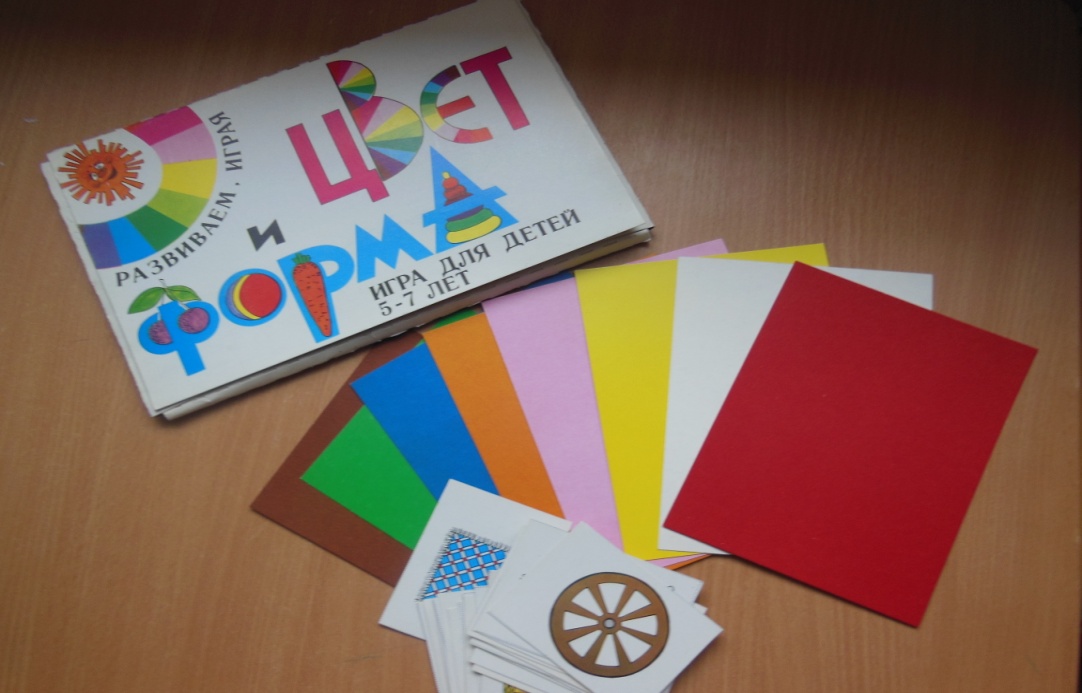 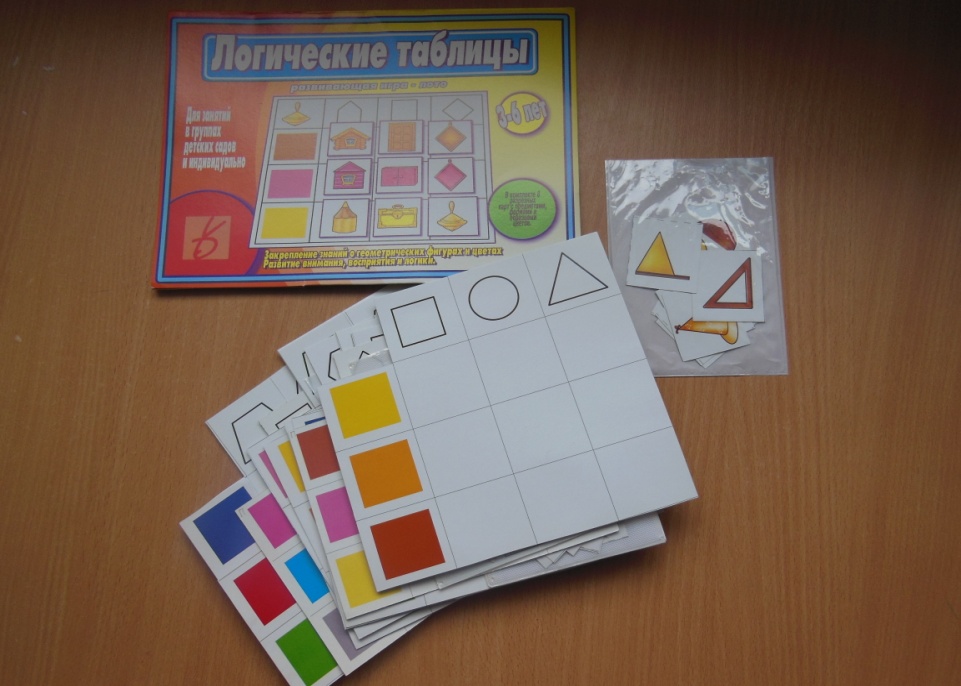 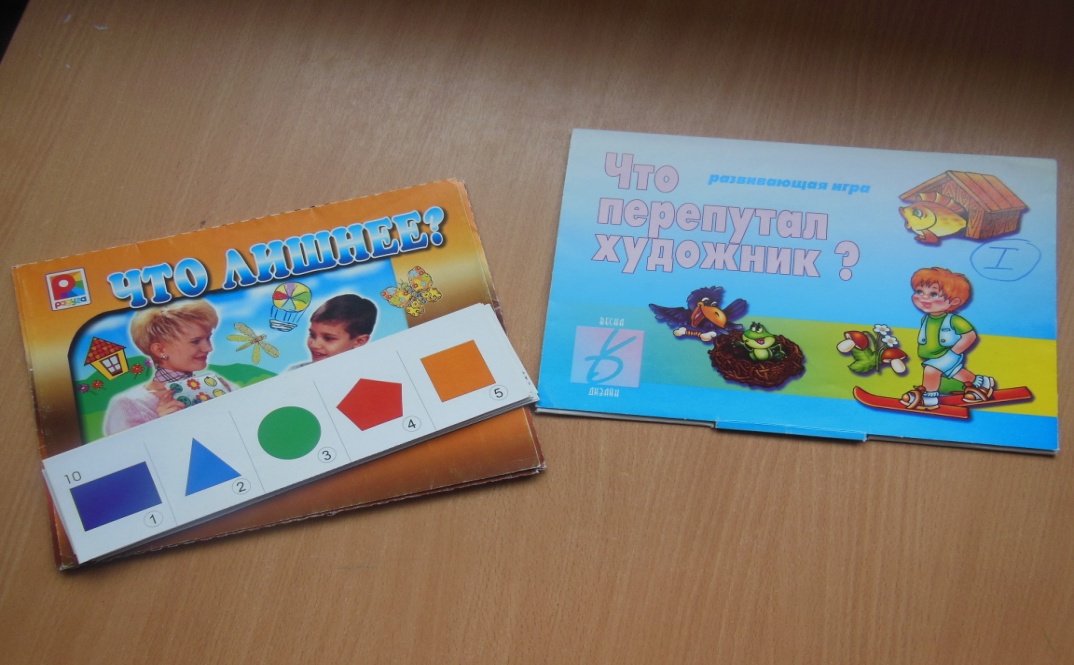